Mitä tietoa pitäisi koota ja hyödyntää lääkehoidon optimaalisen ja yhdenvertaisen toteutuksen tarpeisiin?
Piia Rannanheimo
Johtava asiantuntija, tieto- ja kehittämispalvelut yksikkö
29.11.2022
Piia Rannanheimo
29.11.2022
[Speaker Notes: 14:45 – 15:30: Piia ja Tiina
15:30 – 15:50: yhteinen keskustelu aiheesta]
Missä on lääkehoitojen ja lääkkeiden käytön seurannan ja arvioinnin kannalta tärkeää dataa?
Valtakunnalliset
 rekisterit
Operatiiviset järjestelmät
Muita keskeisiä
Kanta
Reseptikeskus
Potilastiedon arkisto
Asiakas- ja potilastieto-järjestelmät
Apteekkitietojärjestelmät
Sähköiset laatujärjestelmät
Kansalliset laaturekisterit (kehitteillä)
Sairausvakuutuksesta korvattavat lääketoimitukset
Erityiskorvausoikeuksien aineisto
Perustoimeentulotuki (maksusitoumukset) 
Hilmo/avoHilmo
Syöpärekisteri
Tukkumyyntirekisteri
Haittavaikutusrekisteri
Erityisluparekisteri
Rokoterekisteri
Genomidata
Biopankit
Valvontarekisterit
Vaaratapahtuma-aineistot
Saatavuushäiriöt
Varastosaldot
RAI-järjestelmä
PERFECT-hanke
Muokattu lähteestä Rannanheimo & Jauhonen 2018
2
Piia Rannanheimo
29.11.2022
[Speaker Notes: https://julkaisut.valtioneuvosto.fi/bitstream/handle/10024/161167/STM_Rap_44_2018_Mihin_reaalimaailman_dataa_tarvitaan.pdf?sequence=1&isAllowed=y]
Data jalostuu tietoon perustuvaksi toiminnaksi yhteistyön ja monipuolisen osaamisen avulla
Piia Rannanheimo
3
29.11.2022
Informaatio-ohjaus on yksi keino vaikuttaa lääkehoidon toimijoihin ja lääkkeiden käyttäjiin
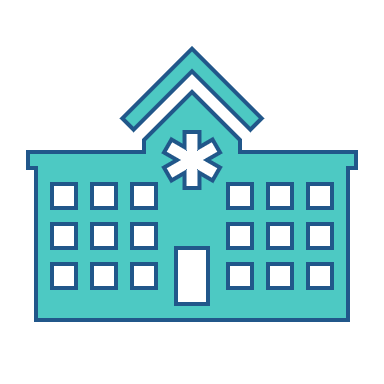 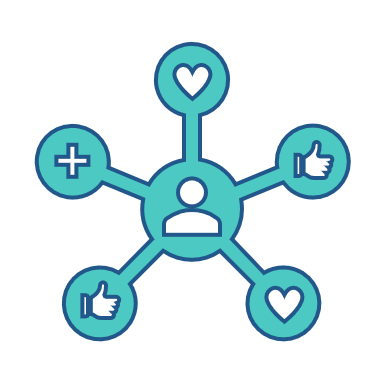 INFOR-MAATIO-OHJAUS
ALUEET JA 
ORGANI-
SAATIOT
KANSAL-
LINEN TASO
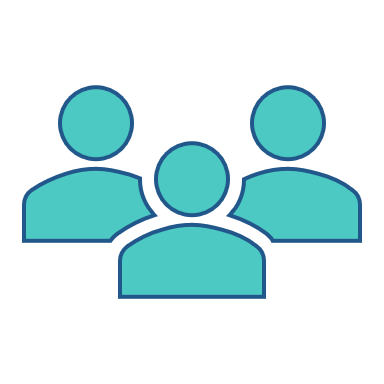 ASUKKAAT JA AMMATTILAISET
Piia Rannanheimo
4
29.11.2022
VAIKUTTAVUUS
…rationaalisen lääkehoidon toteutumiseen
Seurannalla, arvioinnilla ja ohjauksella pyritäänvaikuttamaan…
VARAUTU-MINEN JA
SAATAVUUS
TURVALLISUUS
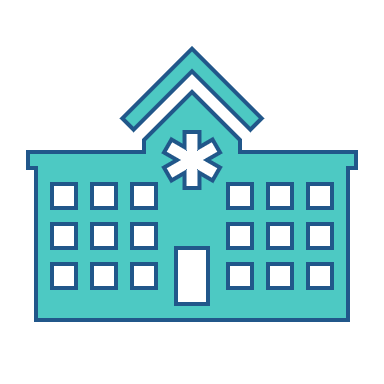 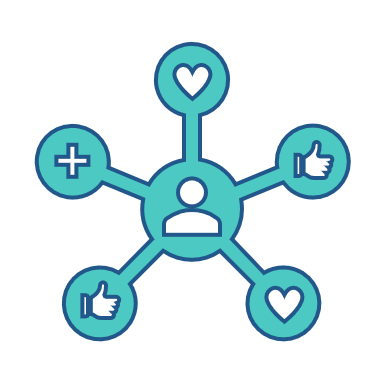 INFOR-MAATIO-OHJAUS
ALUEET JA 
ORGANI-
SAATIOT
KANSAL-
LINEN
TALOUDEL-LISUUS
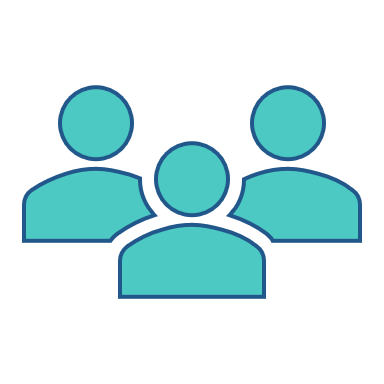 YHDEN-VERTAISUUS
ASUKKAAT JA AMMATTILAISET
LAATU
Piia Rannanheimo
5
29.11.2022
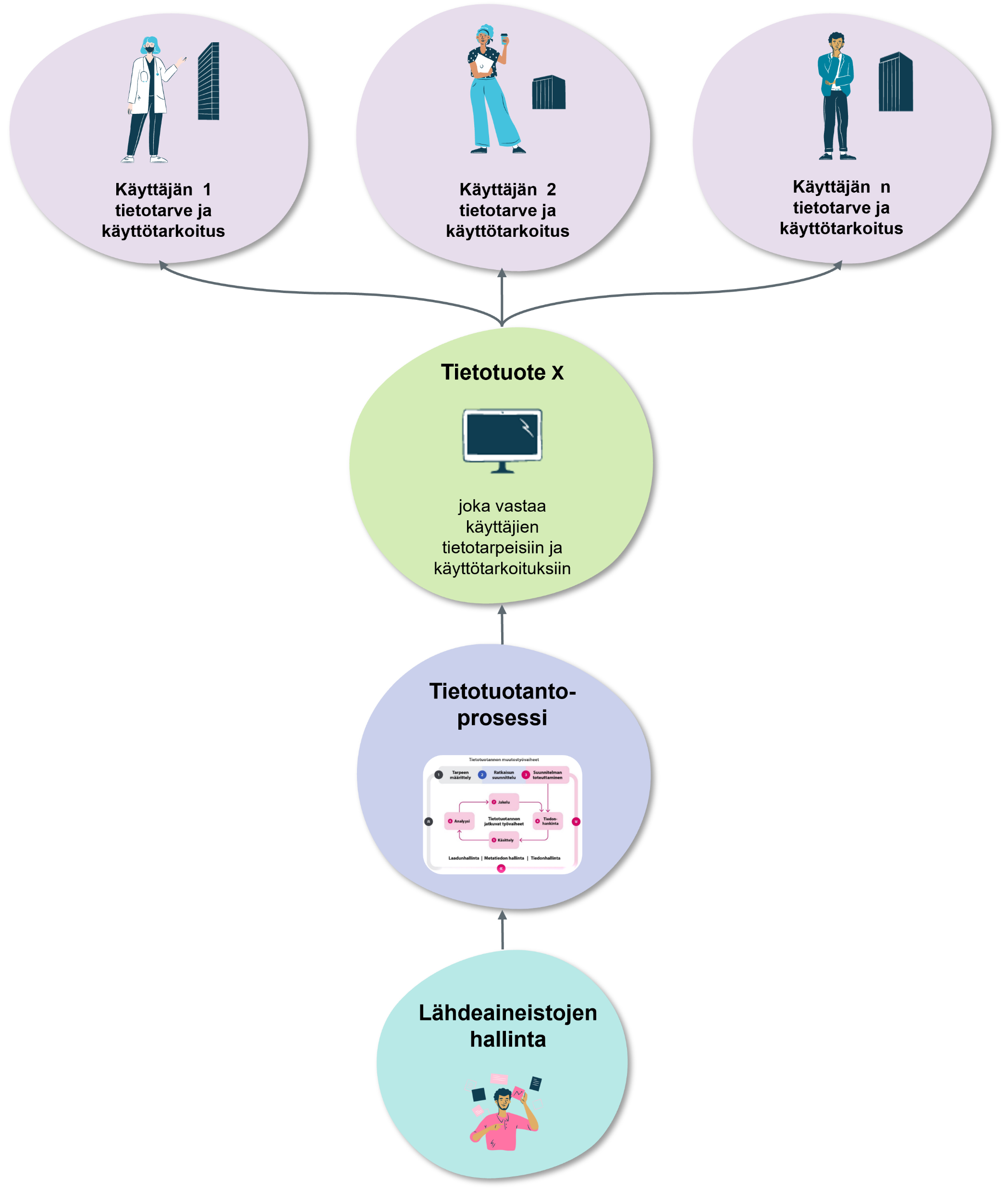 Tiedon käyttäjä esim. kansallisessa virastossa, hyvinvointialueella tai organisaatiossa.
Tilasto
Sovellus,
Raportti, selvitys,
Tutkimusjulkaisu
Tietotuotanto ja tiedon hyödyntäminen koostuu monista vaiheista
Tilastotyyppinen tietotuotanto
Monimutkaisempi tietotuotanto
Kanta, valtakunnalliset rekisterit, operatiiviset järjestelmät, muut
Piia Rannanheimo
6
29.11.2022
Esimerkkejä tietotuotteista: KUVA-mittarit ja vähimmäistietosisällöt
Sosiaali- ja terveydenhuollon kustannusvaikuttavuusmittariston (KUVA) kokonaisuus tukee sosiaali- ja terveydenhuollon järjestämisen ohjausta ja johtamista.
Vähimmäistietosisältöä kehitetään mm. hyvinvointialueiden oman tietojohtamisen tarpeisiin. 
Tavoitteena on, että KUVA-mittaristo ja hyvinvointialueiden vähimmäistietosisällön perusteella kerättävät tiedot ovat keskenään yhteensopivia ja toisiaan täydentäviä.

Lähde: https://thl.fi/fi/web/sote-uudistus/sote-arviointi-ja-tietopohja/kuva-mittaristo
Piia Rannanheimo
7
29.11.2022
Lääkehoitoon liittyvät KUVA-mittarit
Erityiskorvattaviin lääkkeisiin tietyn sairauden vuoksi oikeutetut, ikävakioitu väestöosuus (%)
Lukuisia eri korvausoikeuksia (esim. Chronin tauti, astma, diabetes, epilepsia)
Erityiskorvattaviin lääkkeisiin oikeutettuja, % väestöstä
Korvattujen lääkkeiden kustannukset, euroa / asukas
Monilääkittyjen (korvatut ja ei-korvatut reseptilääkkeet) 75 vuotta täyttäneiden osuus, % vastaavan ikäisestä väestöstä
Vältettäviä lääkkeitä (korvattavat ja ei-korvattavat reseptilääkkeet) hankkineet 75 vuotta täyttäneet, % vastaavan ikäisestä väestöstä.
Lähde: sotekuva.fi
Piia Rannanheimo
8
29.11.2022
Monilääkitys iäkkäillä
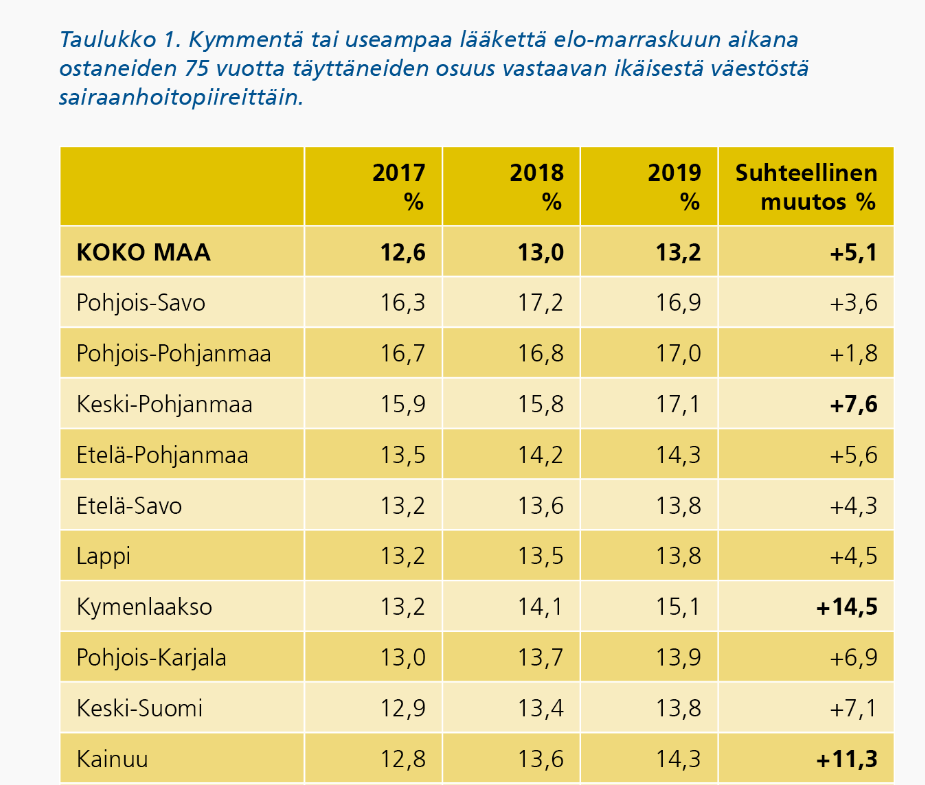 https://sic.fimea.fi/arkisto/2020/3_2020/palstat-/monilaakitys-ja-laakekustannukset-kasvussa-iakkailla
Piia Rannanheimo
9
29.11.2022
Lääkehoitoon liittyvät vähimmäistietosisällöt
Sosiaali- ja terveydenhuollon tarve (2§)
Kansaneläkelaitoksen korvaamien lääkkeiden kustannukset
Tehdyt toimet sosiaali- ja terveydenhuollossa (6§)
tuhkarokko-, vihurirokko- ja sikotautirokotuskattavuus eli MPR-rokotteen 1. annoksen kattavuus
Lähde: LUONNOS Sosiaali- ja terveysministeriön asetus vähimmäistietosisällöstä
Piia Rannanheimo
10
29.11.2022
Lääkehoitoon liittyviä nykytilan haasteita
YHTEENTOIMIVA OHJAUS
Alueellisten ja kansallisten ohjaus ja valvonta rakenteiden kehittäminen edistämään yhteistyötä ja rationaalisen lääkehoidon toteutumista
VAIKUTTAVUUS, TURVALLISUUS JA LAATU
Lääkkeen käyttäjän kokonaislääkityksen hallinta
Lääkitysturvallisuus lääkehoitoprosessin eri vaiheissa
Puutteet lääkitysturvallisuutta ja lääkehoidon kokonaisuutta tukevissa digitaalisissa työkaluissa ja toimintamalleissa
Hoitoon sitoutumisen puutteet
TAVOITTEENA 
RATIONAALINEN LÄÄKEHOITO
SAATAVUUS JA HUOLTOVARMUUS
yleistyneiden saatavuushäiriöiden hallinta ja katkeamattomaan lääkehoidon varmistaminen
Tiedon virtauksen ongelmat
Oikea aikainen ja sopiva lääkitys
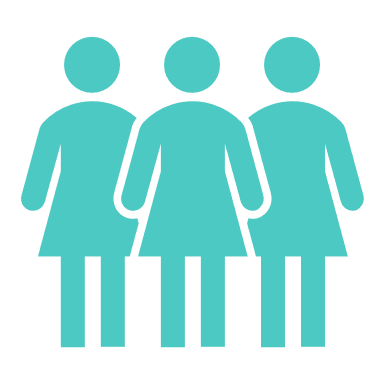 TALOUDELLISUUS
Kestävän julkisen rahoituksen hallinta
Monikanavarahoituksesta johtuva osaoptimointi
Uusien lääkkeiden käyttöönotto hinnalla, johon potilailla ja yhteiskunnalla on varaa
Lääkkeiden käyttäjien korkea maksuosuus
Biosimilaarien käyttöönoton vähäisyys ja hintakilpailun toimivuus
YHDENVERTAISUUS
Erot uusien hoitojen käyttöönotossa ja käytön optimoinnissa alueittain ja jakelun kanavan mukaan
Erilaiset määrämiskäytännöt
11
Vertailevatko hyvinvointialueiden johtajat myös keskeisiä lääkehoidon ja lääkehuollon tietoja?
Onko iäkkäiden lääkehoito alueellamme tarkoituksen-mukaista? Kuinka paljon meillä on  tarvittavaa kliinisen farmasian osaamista?
Kuinka paljon teillä käytetään rahaa lääkehoitoihin?
Kuinka paljon meidän alueella käytetään verkkoapteekki-palveluita?
Miten teillä seurataan ja arvioidaan  lääkehoitojen vaikuttavuutta?
Määrätäänkö teillä lääkkeitä hintatietoisesti? Miltä näyttää biologisten lääkkeiden, esimerkiksi insuliinien, kulutus?
Miten lääkehuolto on teillä järjestetty? Miten yhteistyö muun soten kanssa sujuu?
Käytetäänkö meillä mikrobilääkkeitä vastuullisesti?
Millainen on lääkitysturva-toimintamme laatu?
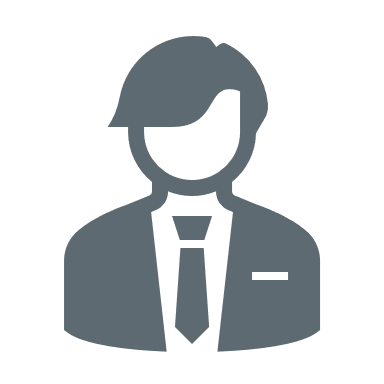 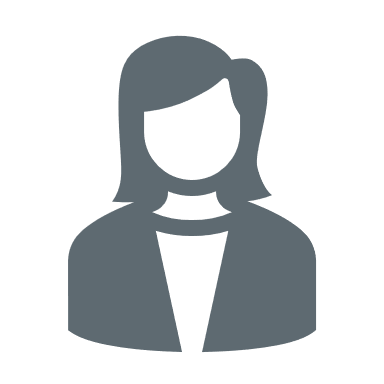 Mistä alueiden väliset erot johtuvat? Mihin asioihin on tärkeää vaikuttaa?
Millaiset rakenteet teillä on lääkehoidon ohjaukseen?
Onko katkeamaton lääkehoito ja lääkkeiden käytön taloudellisuus huomioitu teidän hoito- ja palveluketjukuvauksissa?
Hyvinvointialueen A johtaja
Hyvinvointialueen B johtaja
Piia Rannanheimo
12
29.11.2022
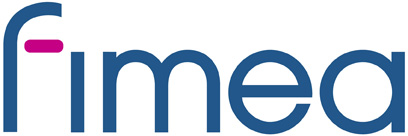 STM on antanut Fimealle toimeksiannon, jonka tavoite on laatia toimintamalliehdotus ja tiekartta dataperusteisen toiminnan tehostamiseksi, mahdollistamiseksi ja selkeyttämiseksi lääkehoitoon ja lääkkeiden käyttöön liittyvissä keskeisissä käyttötapauksissa. 
Selvitys tullaan toteuttamaan laajassa yhteistyössä sidosryhmien kanssa sekä muita virastoja ja laitoksia osallistaen. 
Selvitystiimin kokoonpano on
Piia Rannanheimo, johtava asiantuntija
Milja Piispanen, projektipäällikkö
Sanna Saarinen, tietopalvelukoordinaattori
Minttu Kokko, tutkija
13
Apukysymyksiä
Minkälaisiin lääkehoidon ja lääkkeiden käytön haasteisiin pitäisi vaikuttaa erilaisten indikaattori, mittari ja tilastotietojen avulla?
Miten lääkkeiden käyttäjien näkökulmat parhaiten huomioidaan tietotuotannossa ja tiedon hyödyntämisessä?
Tunnistatteko tilanteita, joissa potilas- ja asiakastietojen ei pitäisi käyttää rationaalisen lääkehoidon ohjauksessa?
Piia Rannanheimo
14
29.11.2022
Kiitos.
Piia Rannanheimo
15
29.11.2022